Постановка на звук Ш
Изготвил: Илияна Дилкова,
Логопед в ДГ „Изгрев“, град Бургас
Цели и задачи на занятието:
1. Запознаване с белезите, характеризиращи положението на говорните органи при произнасяне на звук Ш.
2. Различаване на звук Ш сред други звукове.
3. Развитие на фонологичния слух.
4. Подготовка на артикулационния апарат за постановка на звука.
5. Постановка на звук Ш.
6. Постигане на изолирано произношение на звука.
Опитай се да разпознаеш звук Ш сред другите звукове, които ще чуеш! Плесни с ръце!
А, О, Ш, У, Ф, К, Ш, Р, М, И, Е, Ш, З, В, А, Т, Ш, С, П, Ц, Ш, Ж, Г, Ш, У, З, Д, Ш, Л, В, Я, Ш, Ч, Ц, Ш, Ж…
Можеш ли да различиш в коя от двете думи се чува и произнася звук Ш?
шипка – рибка              папка - шапка
 кана – каша                   шал - кал
 перка – пешка               кол - кош
 шило – било                   шие - пие
 шипка – рибка               туба – шуба
 нов - нож
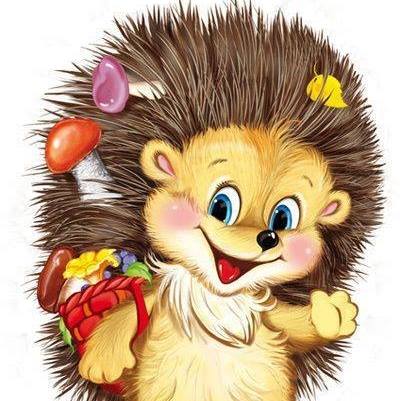 Нашият приятел Ежко Бежко има за задача да открие думите, в които чува днешния звук Ш. Хайде да му помогнем!
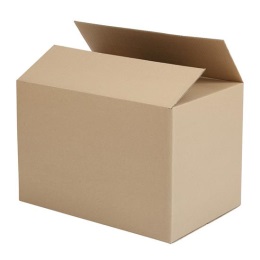 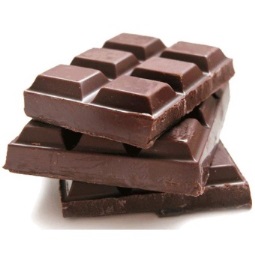 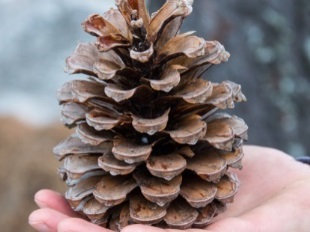 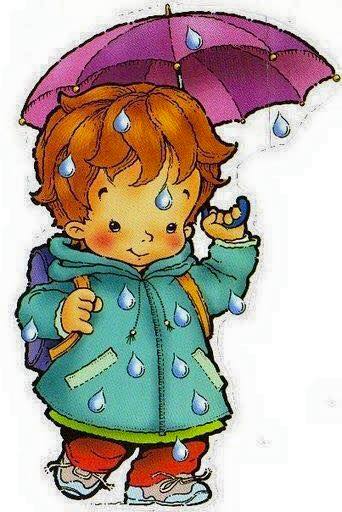 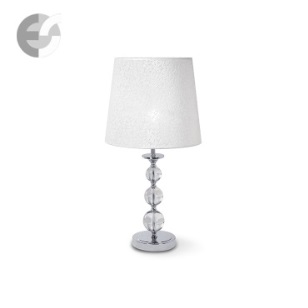 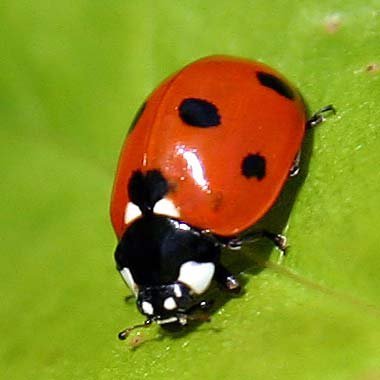 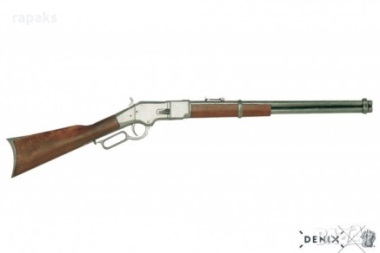 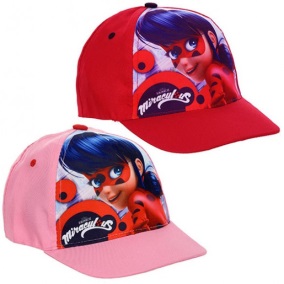 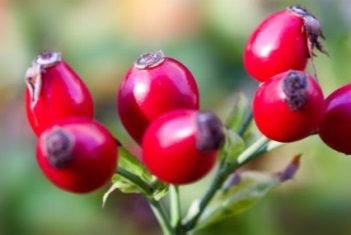 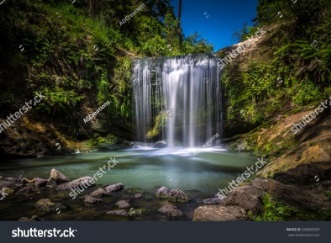 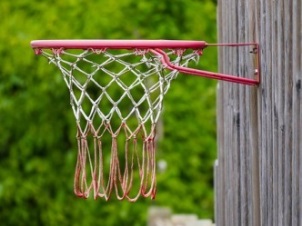 Как се произнася звукът Ш?
Езикът се повдига като лопатка  и се прибира назад в устната кухина.
Краищата му се опират в ръбовете на твърдото небце, а върхът му сочи нагоре към алвеолите, но той не се опира никъде.
Зъбите са леко разделени на 2-3 милиметра
Устните се изтеглят напред като за целувка.
От устата излиза топъл въздух.
Нека първо да раздвижим езика и устните с кратка гимнастика!
Покажи как езикът се разхожда в устата!
Покажи как котенцето лочи мляко в езика си! – 15 пъти
Направи фунийка с езика! – 15 пъти
Изплези език, остър като игла! – 15 пъти
Направи лопатка с езика! – 15 пъти
Направи усмивка, а после целувка! Редувай ги! – 15 пъти
Уста широко отвори, 
език нагоре повдигни
И после леко отмести (навътре към горните резци)
зад зъбите ти мирно да стои.
Едно, две, три…(задържане)
Сега езика отпусни, 
устата леко разтвори
и устни напред изпъчи, 
после език отново повдигни
и назад в устата придвижи!
Постановка на звук Ш
Опитайте се да възпроизведете какъв шум издава течащата вода и как казваме на някой да пази тишина!
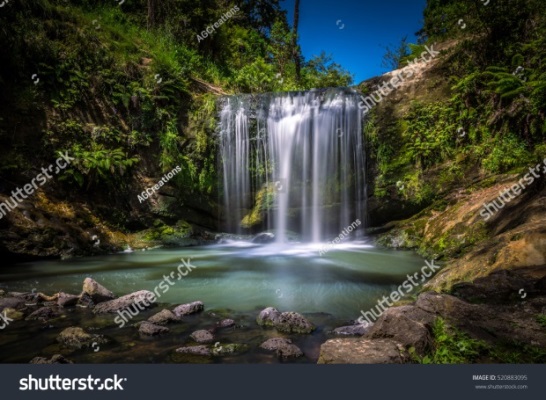 Ш-Ш-Ш-Ш-Ш-Ш-Ш
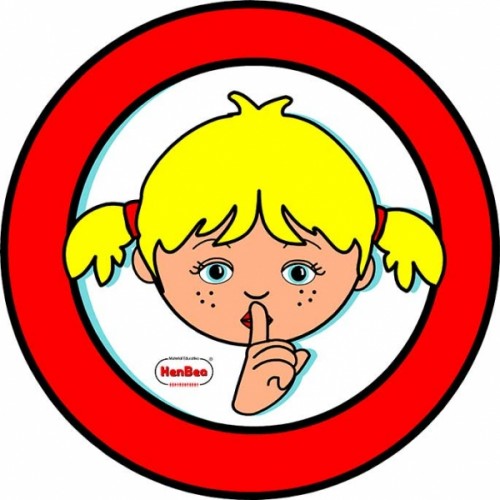 Ш-Ш-Ш-Ш-Ш-Ш-Т!
Поздравления за успешното справяне!
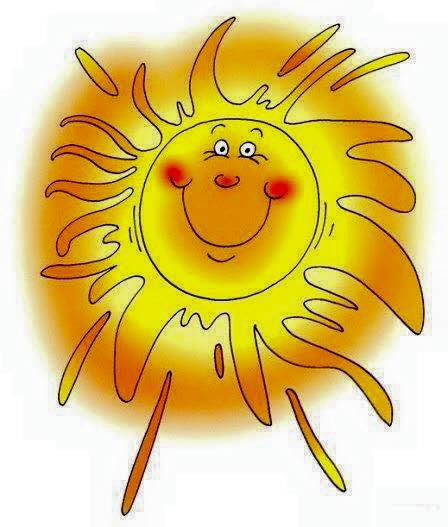